24th February 2019
Jesus or Nothing!
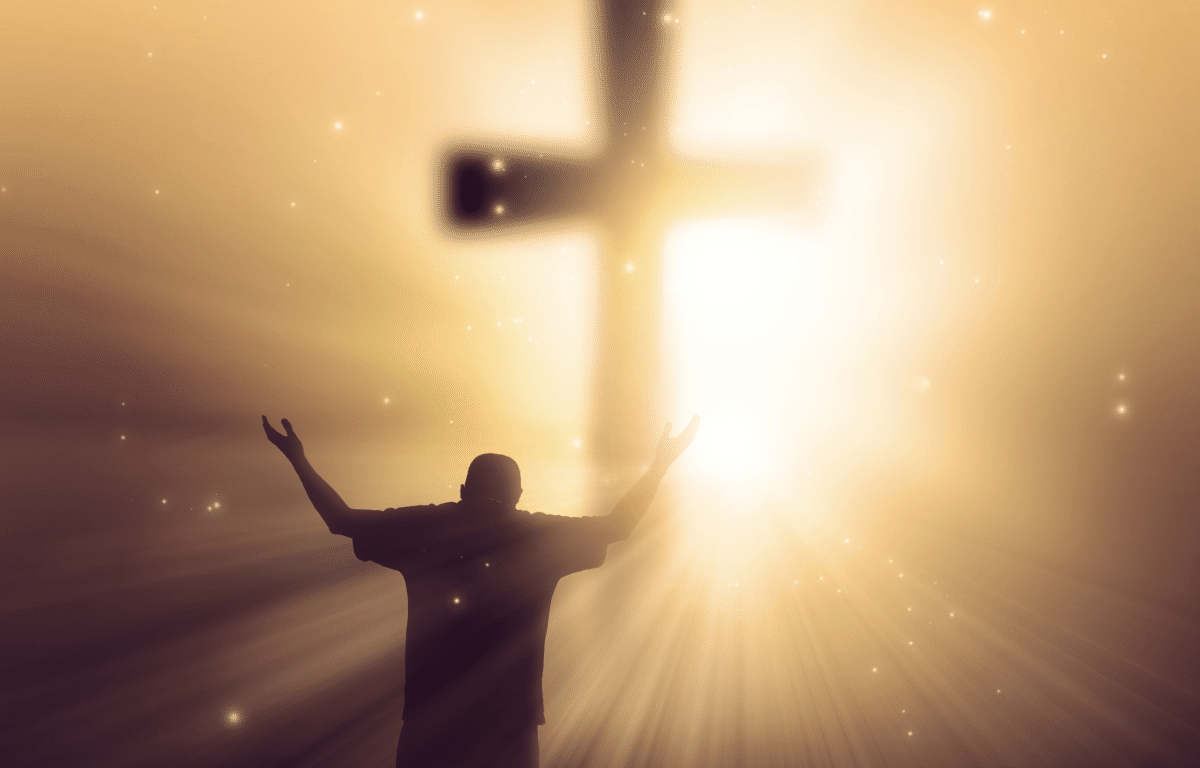 Philippians 3:1-11
Preached by Manik Corea on 24 Feb 2019at Crossroads International Church Singapore • cicfamily.comUploaded by Dr. Rick Griffith • Singapore Bible CollegeThousands of files in 49 languages for free at BibleStudyDownloads.org
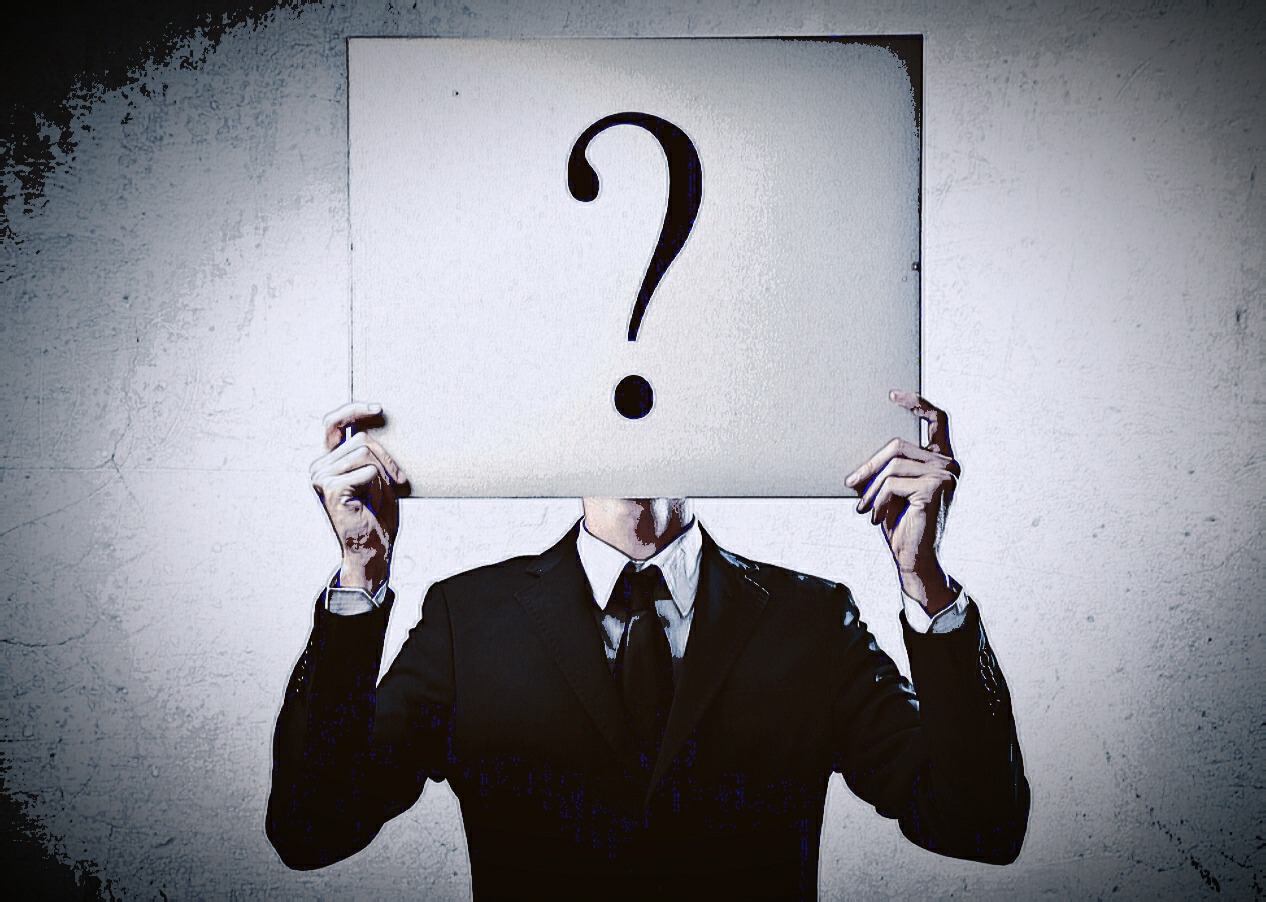 ‘Who are you?’
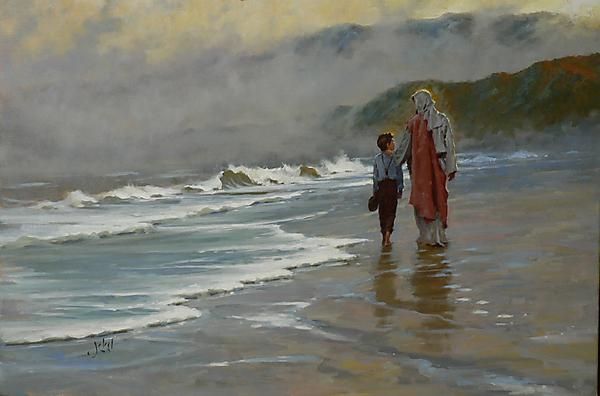 Rather, ‘Whose are you?’
Philippians 3:1-11 Jesus or Nothing!
The Gospel is not ‘Jesus + …..’ but 
	‘Jesus only’.
Therefore, we can ‘rejoice in the Lord’ (vs 1)  - a key theme in the letter.
1 Finally, my brothers, rejoice in the Lord! It is no trouble for me to write the same things to you again, and it is a safeguard for you.
Philippians 3:1-11 Jesus or Nothing!
16 references to ‘joy’ in Philippians.
‘I rejoice, now you do the same’ (John Bengel, commentator).
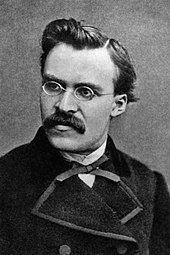 Frederick Nietzsche
‘When Christians looked more saved, I might become one.’
Paul and Silas in Prison (Acts 16:22-40)
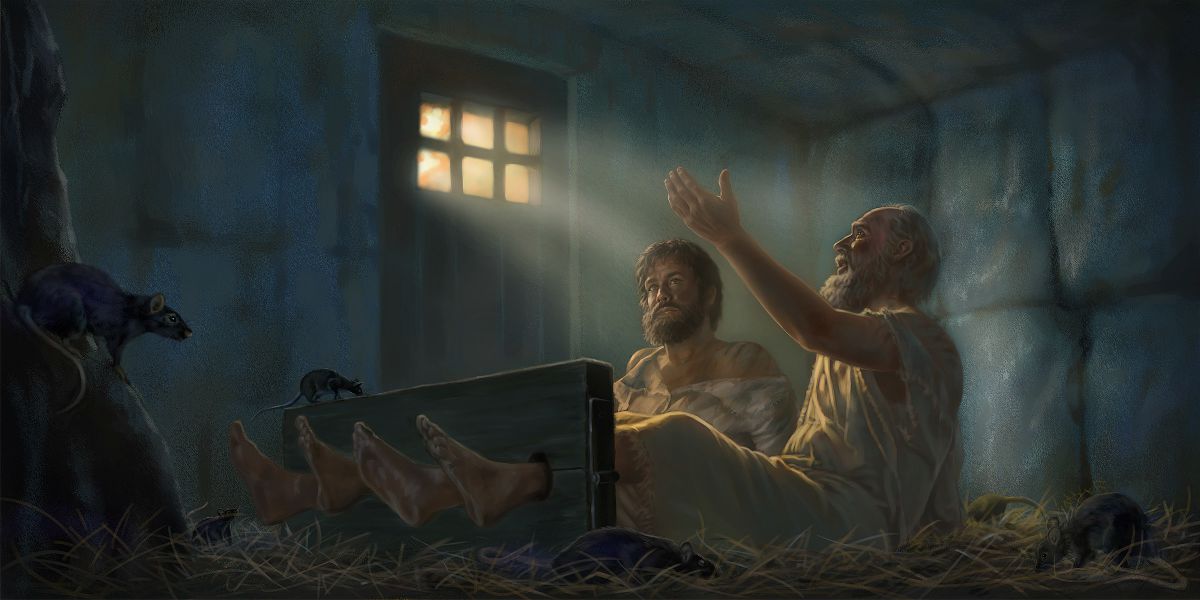 Acts 16:25
‘About midnight, Paul and Silas were praying and singing hymns to God’.
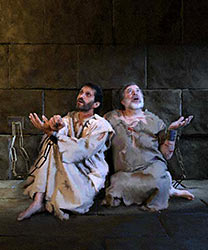 Philippians 3:1-11 Jesus or Nothing!
Joy:

	1. ‘Rejoice that your names are written in heaven’ (Luke 10:20) 
	
	2. ‘Rejoice in hope’ (Rom 12:12)
		
	3. ‘The Kingdom of God is…joy in the Holy Spirit.’ (Rom 14:17)
	
	4. ‘The fruit of the Spirit is … joy.’ (Galatians 5:22).
	
	5. ‘…we also rejoice in our afflictions, because we know that affliction produces endurance ... character ….and hope.’  (Rom 5:3)
1 Finally, my brothers, rejoice in the Lord! It is no trouble for me to write the same things to you again, and it is a safeguard for you. 2 Watch out for those dogs, those evildoers, those mutilators of the flesh. 3 For it is we who are the circumcision, we who serve God by his Spirit, who boast in Christ Jesus, and who put no confidence in the flesh—

	   
	    Party of Judaisers (Acts 15:1)
Philippians 3:1-11 Jesus or Nothing!
‘We are the true circumcision’  
 who put no confidence in the flesh’ (vs 3)
	 In Greek, ‘flesh’ is ‘sarx’ meaning our sinful or human nature.
4 though I myself have reasons for such confidence.
	If someone else thinks they have reasons to put confidence in the flesh, I have more: 5 circumcised on the eighth day, of the people of Israel, of the tribe of Benjamin, a Hebrew of Hebrews; in regard to the law, a Pharisee; 6 as for zeal, persecuting the church; as for righteousness based on the law, faultless.
Philippians 3:1-11 Jesus or Nothing!
Paul says he was:
a) circumcised – RELIGIOUS
4 though I myself have reasons for such confidence.
	If someone else thinks they have reasons to put confidence in the flesh, I have more: 5 circumcised on the eighth day, of the people of Israel, of the tribe of Benjamin, a Hebrew of Hebrews; in regard to the law, a Pharisee; 6 as for zeal, persecuting the church; as for righteousness based on the law, faultless.
Philippians 3:1-11 Jesus or Nothing!
Paul says he was:
a) RELIGIOUS
 b) Of the people of Israel by birth –     
	     (NATIONALITY)
4 though I myself have reasons for such confidence.
	If someone else thinks they have reasons to put confidence in the flesh, I have more: 5 circumcised on the eighth day, of the people of Israel, of the tribe of Benjamin, a Hebrew of Hebrews; in regard to the law, a Pharisee; 6 as for zeal, persecuting the church; as for righteousness based on the law, faultless.
Philippians 3:1-11 Jesus or Nothing!
Paul says he was:
a) RELIGIOUS
 b) A NATIONAL OF ISRAEL
C) Of tribe of Benjamin – FAITHFUL  
	  TRIBE
4 though I myself have reasons for such confidence.
	If someone else thinks they have reasons to put confidence in the flesh, I have more: 5 circumcised on the eighth day, of the people of Israel, of the tribe of Benjamin, a Hebrew of Hebrews; in regard to the law, a Pharisee; 6 as for zeal, persecuting the church; as for righteousness based on the law, faultless.
Philippians 3:1-11 Jesus or Nothing!
Paul says he was:
a) RELIGIOUS
b) A NATIONAL
c) OF THE RIGHT TRIBE
d) A Hebrew of Hebrews – A TRUE 
	     JEW
4 though I myself have reasons for such confidence.
	If someone else thinks they have reasons to put confidence in the flesh, I have more: 5 circumcised on the eighth day, of the people of Israel, of the tribe of Benjamin, a Hebrew of Hebrews; in regard to the law, a Pharisee; 6 as for zeal, persecuting the church; as for righteousness based on the law, faultless.
Philippians 3:1-11 Jesus or Nothing!
Paul says he was:
a) RELIGIOUS
b) A NATIONAL OF ISRAEL
c) OF THE RIGHT TRIBE
d) A TRUE JEW
e) A Pharisee – RIGHT EDUCATION
4 though I myself have reasons for such confidence.
	If someone else thinks they have reasons to put confidence in the flesh, I have more: 5 circumcised on the eighth day, of the people of Israel, of the tribe of Benjamin, a Hebrew of Hebrews; in regard to the law, a Pharisee; 6 as for zeal, persecuting the church; as for righteousness based on the law, faultless.
Philippians 3:1-11 Jesus or Nothing!
Paul says he was:
a) RELIGIOUS
b) A NATIONAL OF ISRAEL
c) OF THE RIGHT TRIBE
d) A TRUE JEW
e) EDUCATED BY THE BEST
f) ZEALOUS
g) FAULTLESS
7 But whatever were gains to me I now consider loss for the sake of Christ. 8 What is more, I consider everything a loss because of the surpassing worth of knowing Christ Jesus my Lord, for whose sake I have lost all things. I consider them garbage, that I may gain Christ 9 and be found in him, not having a righteousness of my own that comes from the law, but that which is through faith in Christ—the righteousness that comes from God on the basis of faith.
The Resume/CV of the Apostle Paul
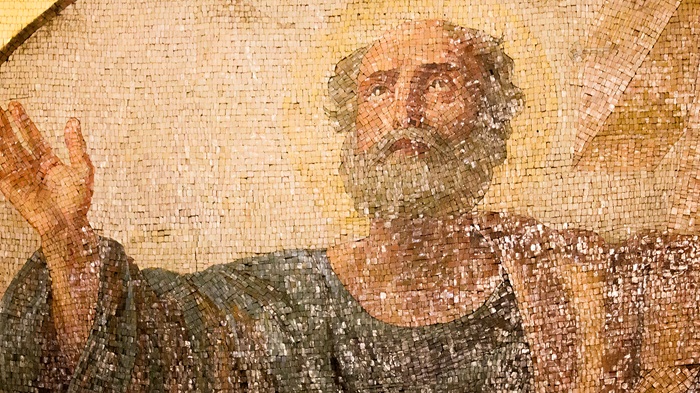 Philippians 3:1-11 Jesus or Nothing!
Paul says he was:
a) RELIGIOUS
b) A NATIONAL OF ISRAEL
c) OF THE RIGHT TRIBE
d) A TRUE JEW
e) EDUCATED BY THE BEST
f) ZEALOUS
g) FAULTLESS

But all this he considered WORTHLESS compared to knowing CHRIST!
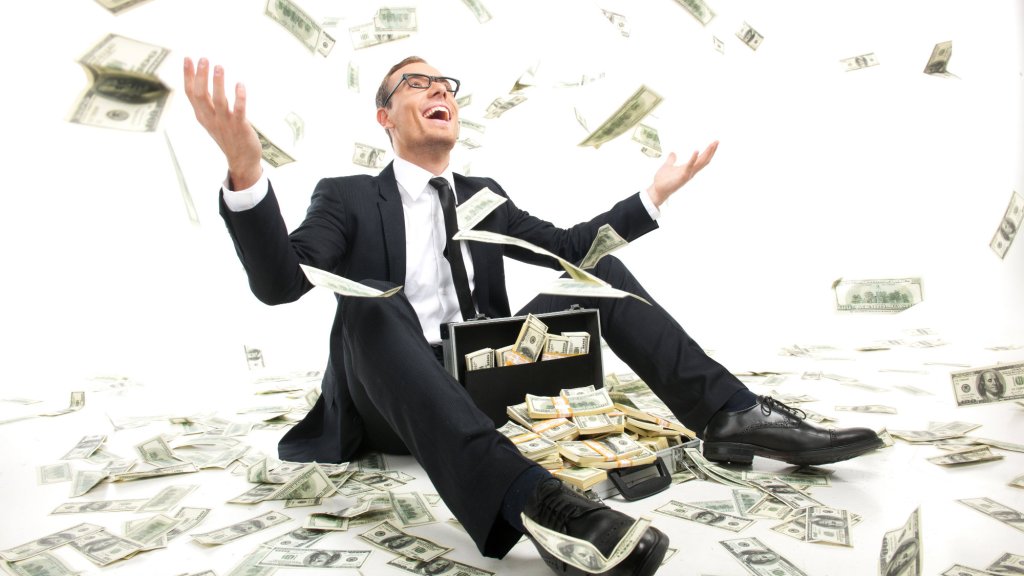 7 But whatever were gains to me I now consider loss for the sake of Christ. 8 What is more, I consider everything a loss because of the surpassing worth of knowing Christ Jesus my Lord, for whose sake I have lost all things. I consider them garbage, that I may gain Christ 9 and be found in him, not having a righteousness of my own that comes from the law, but that which is through faith in Christ—the righteousness that comes from God on the basis of faith. 10 I want to know Christ—yes, to know the power of his resurrection and participation in his sufferings, becoming like him in his death, 11 and so, somehow, attaining to the resurrection from the dead.
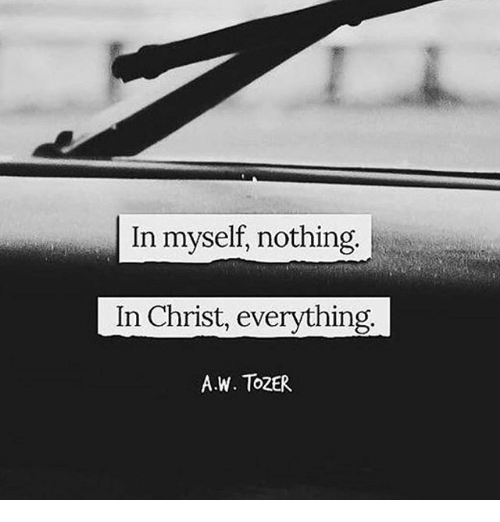 Philippians 3:1-11 Jesus or Nothing!
APPLICATION – The ‘So what’ question

‘I’ll follow Jesus if…’
               VS
‘I’ll follow Jesus even if..’


To Know Christ and 
to make Him Known
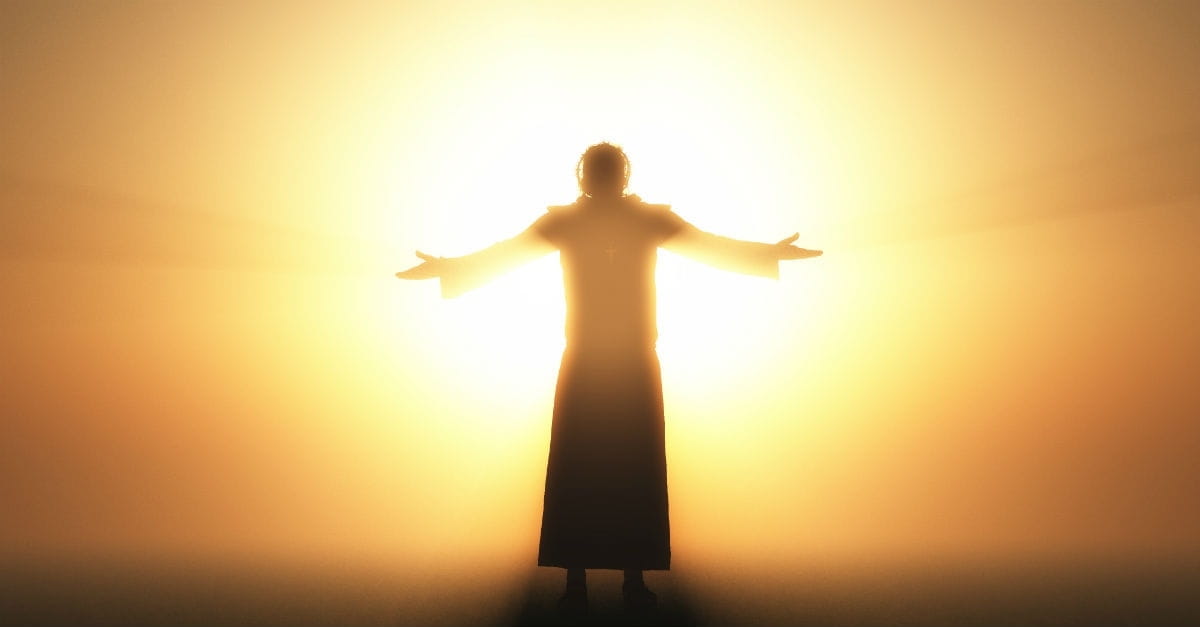 Philippians 3:1-11 Jesus or Nothing!
LET US PRAY
Black
Get this presentation for free!
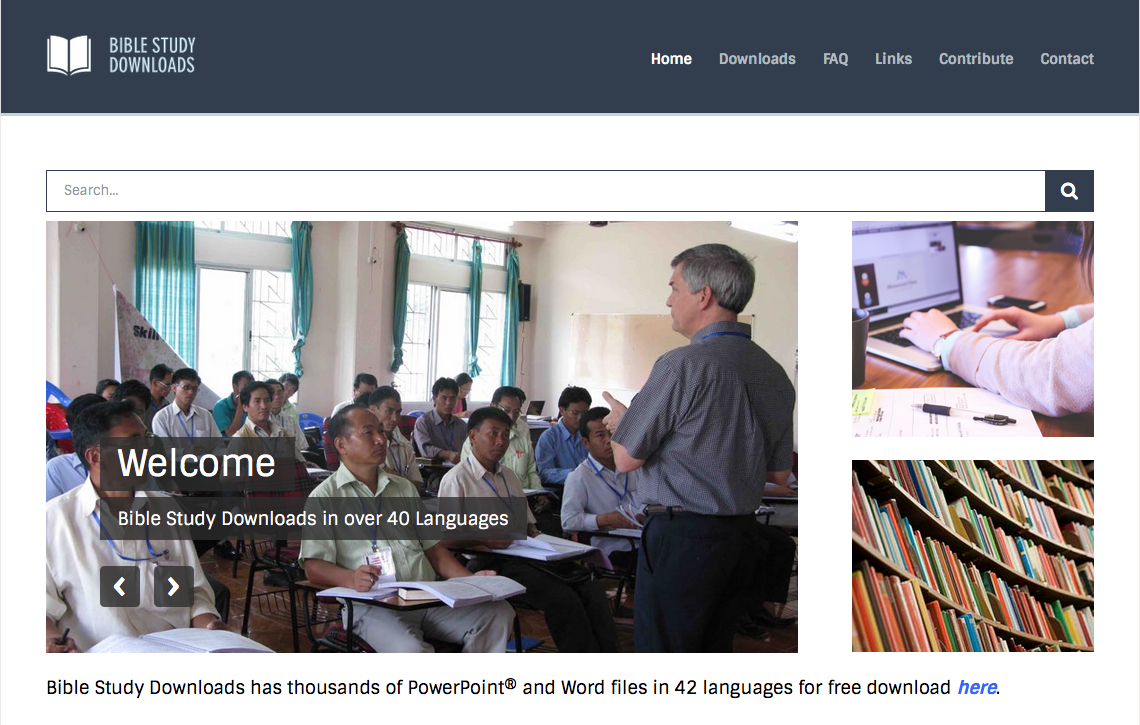 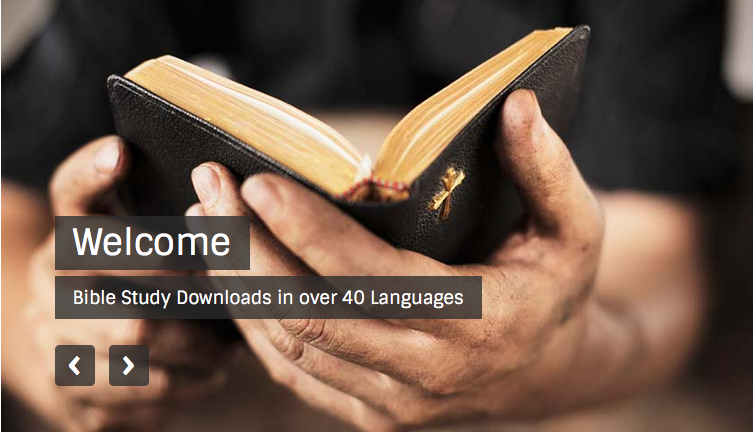 NT Preaching link at BibleStudyDownloads.org